How is COVID-19 influencing intent to visit cultural entities?
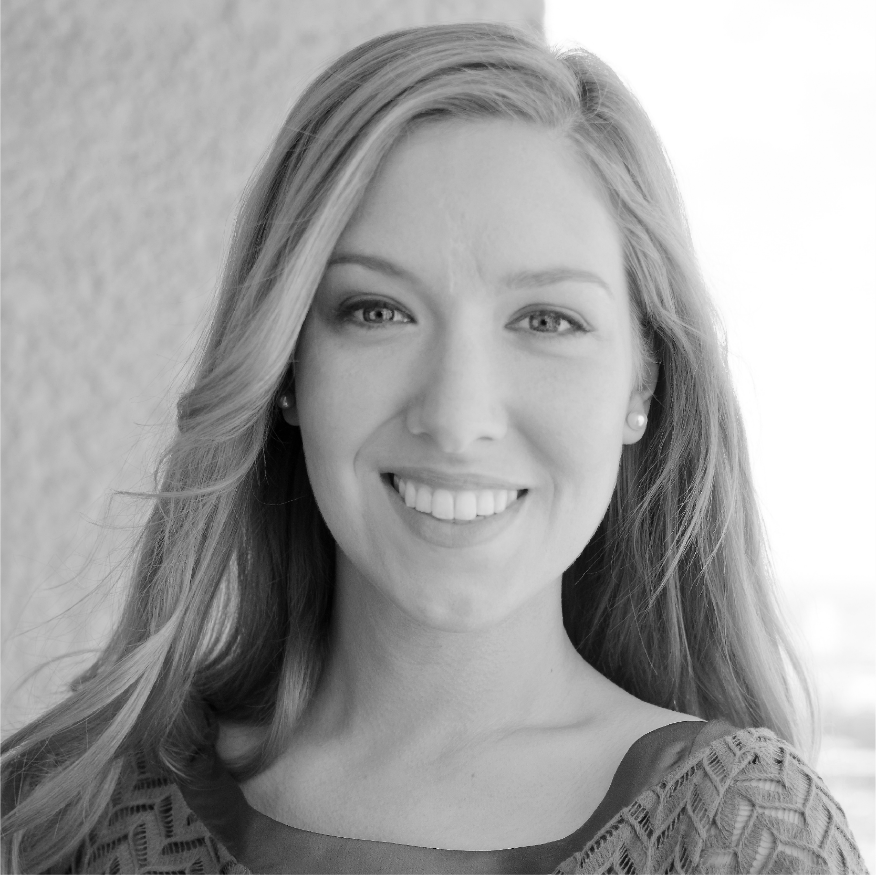 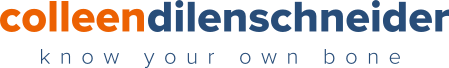 Chief Market Engagement Officer, IMPACTS Reasearch and  Development

colleendilen.com
The US public anticipates soon resuming their more “normal” behaviors attending visitor-serving cultural enterprises.**provided that we make them aware of additional measures to keep them safe.
Source: Colleen Dilenschneider, “DATA UPDATE: How COVID-19 is Impacting Intentions to Visit Cultural Entities,” Know Your Own Bone (blog), April 27, 2020, www.colleendilen.com
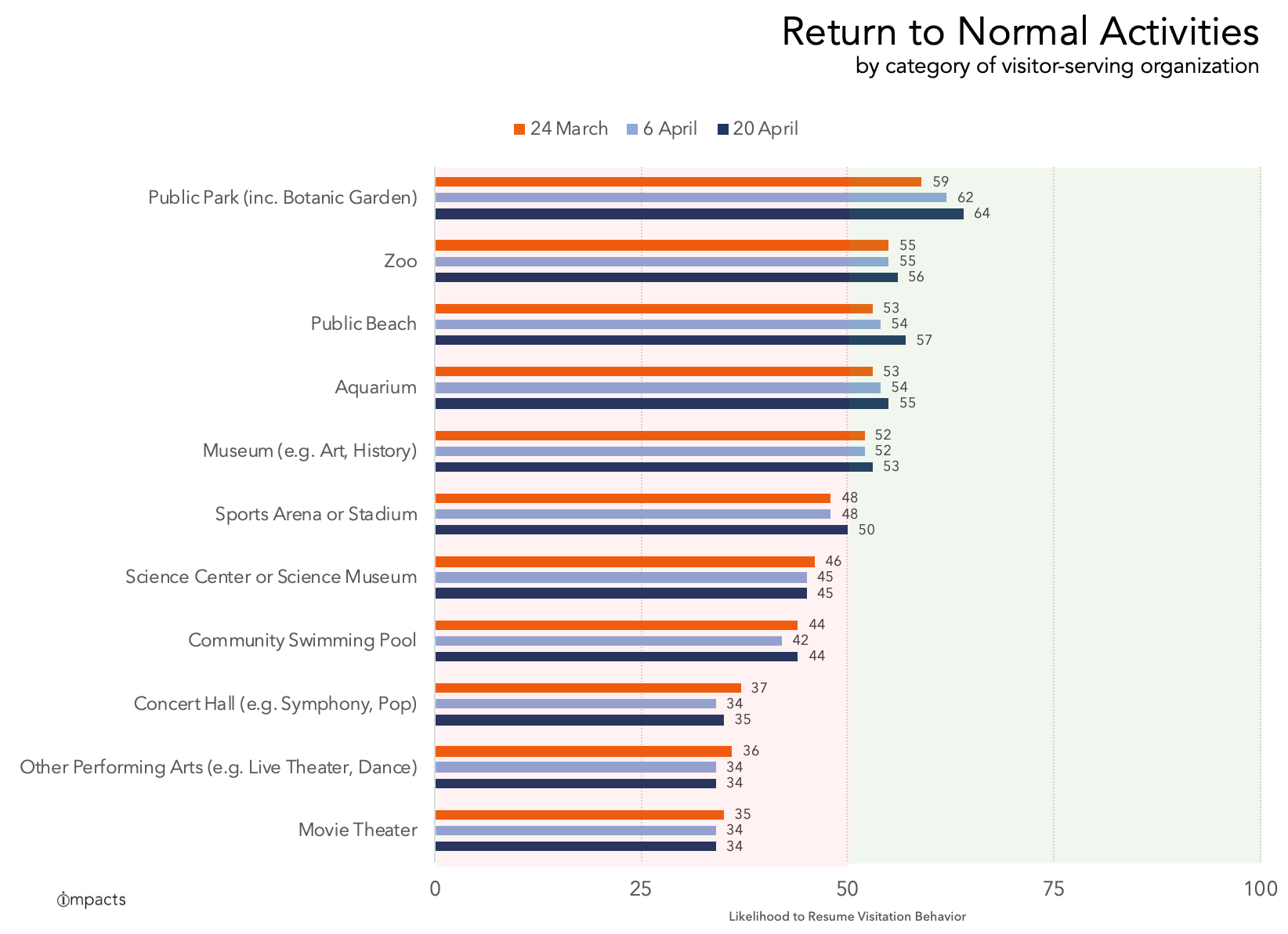 Without operational and strategic changes to prioritize safety….
1 in 4 people feel comfortable attending exhibit-based institutions (museums, historic sites).
1 in 7 feel comfortable attending performance-based institutions.
Source: Colleen Dilenschneider, “Performance Vs. Exhibit-Based Experiences: What Will Make People Feel Safe Visiting Again?,” Know Your Own Bone (blog), April 15, 2020, www.colleendilen.com
What will make people feel safe attending performances again?
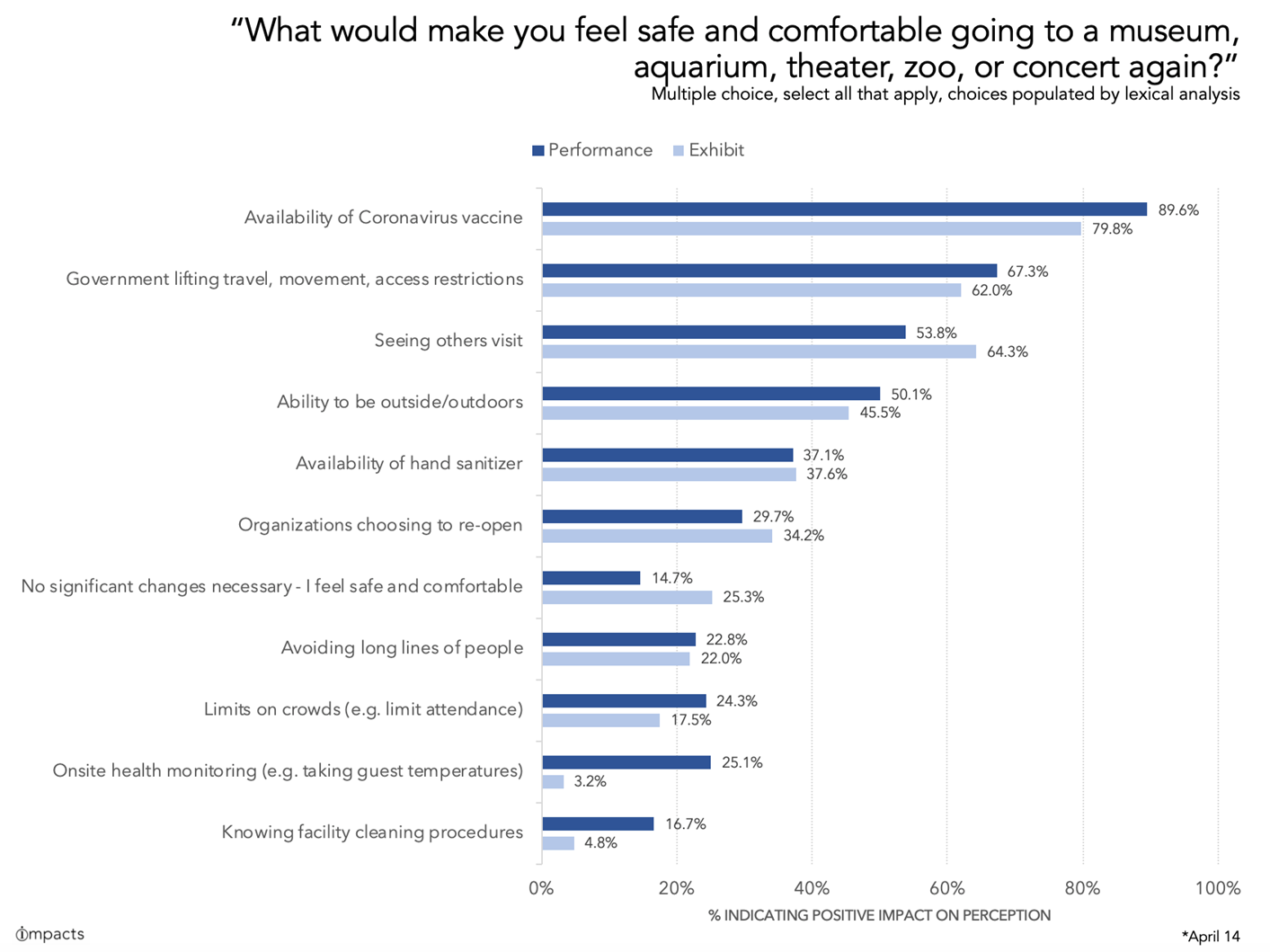 Factors that we can control:
Ability to be outside/outdoors
Availability of hand sanitizer
Avoiding long lines of people
Limits on crowds (e.g. limit attendance)
Onsite health monitoring (e.g. taking temperatures)
Knowing facility cleaning procedures
Source: Colleen Dilenschneider, “Performance Vs. Exhibit-Based Experiences: What Will Make People Feel Safe Visiting Again?,” Know Your Own Bone (blog), April 15, 2020, www.colleendilen.com
Tom Clareson
Project Director
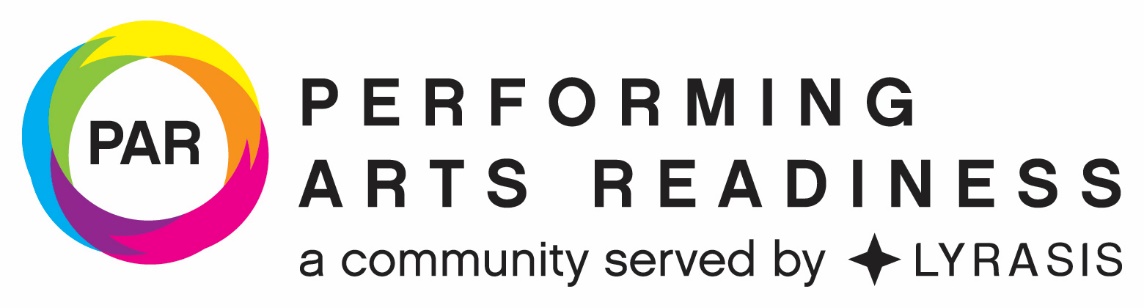 Mollie Quinlan-Hayes
ArtsReady Director, South Arts
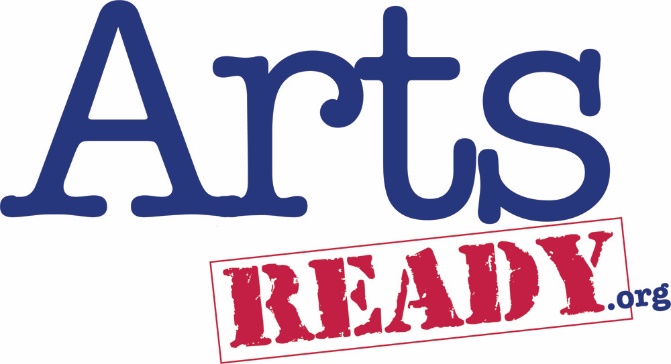